2
0
3
0
简洁蓝绿阴影商务模板
PRINT THE PRESENTATION AND MAKE IT INTO A FILM TO BE USED IN A WIDER FIELD
汇报人：PPT汇
CONTENTS
标题文字添加此处
标题文字添加此处
标题文字添加此处
标题文字添加此处
print the presentation and make it into a film to be used in a wider field
print the presentation and make it into a film to be used in a wider field
print the presentation and make it into a film to be used in a wider field
print the presentation and make it into a film to be used in a wider field
print the presentation and make it into a film to be used in a wider field
PART 01
PART 02
PART 03
PART 04
01
标题文字添加此处
print the presentation and make it into a film to be used in a wider field
标题文字添加此处
print the presentation and make it into a film to be used in a wider field
点此替换文本
点此替换文本
点此替换文本
点此替换文本
点此替换文本
点此替换文本
This is a sample text. Insert your desired text here. Again. This is a dummy text. Enter your own text here.
This is a sample text. Insert your desired text here. Again. This is a dummy text. Enter your own text here.
This is a sample text. Insert your desired text here. Again. This is a dummy text. Enter your own text here.
This is a sample text. Insert your desired text here. Again. This is a dummy text. Enter your own text here.
This is a sample text. Insert your desired text here. Again. This is a dummy text. Enter your own text here.
This is a sample text. Insert your desired text here. Again. This is a dummy text. Enter your own text here.
CLICK TO 
ADD TITLE IN HERE
标题文字添加此处
点此替换文本
点此替换文本
点此替换文本
点此替换文本
点此替换文本
点此替换文本
点此替换文本
this is a sample text.
this is a sample text.
this is a sample text.
this is a sample text.
this is a sample text.
this is a sample text.
this is a sample text.
print the presentation and make it into a film to be used in a wider field
标题文字添加此处
print the presentation and make it into a film to be used in a wider field
20FK
Text
Text
this is a sample text. insert your desired text.
this is a sample text. insert your desired text.
Your text
Your text
Your text
Your text
Your text
Your text
Your text
标题文字添加此处
print the presentation and make it into a film to be used in a wider field
YOUR TEXT HERE
YOUR TEXT HERE
YOUR TEXT HERE
YOUR TEXT HERE
YOUR TEXT HERE
YOUR TEXT HERE
YOUR TEXT HERE
YOUR TEXT HERE
YOUR TEXT
59%
67%
25%
点此替换文本
this is a sample text. insert your desired text here. Again. this is a dummy text. enter your own text here. this is a sample text. insert your desired text here. Again. this is a dummy text. enter your own text here
点此替换文本
点此替换文本
点此替换文本
Enter your own text here.
Enter your own text here.
Enter your own text here
标题文字添加此处
print the presentation and make it into a film to be used in a wider field
点此替换文本
Enter your own text here.
A
B
点此替换文本
Text Here
C
E
D
标题文字添加此处
print the presentation and make it into a film to be used in a wider field
01
06
02
标题文字添加
标题文字添加
标题文字添加
标题文字添加
标题文字添加
标题文字添加
用户可以在投影仪或者计算机上进行演示也可以将演示文稿打印出来制作成胶片
用户可以在投影仪或者计算机上进行演示也可以将演示文稿打印出来制作成胶片
用户可以在投影仪或者计算机上进行演示也可以将演示文稿打印出来制作成胶片
用户可以在投影仪或者计算机上进行演示也可以将演示文稿打印出来制作成胶片
用户可以在投影仪或者计算机上进行演示也可以将演示文稿打印出来制作成胶片
用户可以在投影仪或者计算机上进行演示也可以将演示文稿打印出来制作成胶片
05
03
04
标题文字添加此处
print the presentation and make it into a film to be used in a wider field
标题文字添加
标题文字添加
标题文字添加
标题文字添加
用户可以在投影仪或者计算机上进行演示也可以将演示文稿打印出来制作成胶片
用户可以在投影仪或者计算机上进行演示也可以将演示文稿打印出来制作成胶片
用户可以在投影仪或者计算机上进行演示也可以将演示文稿打印出来制作成胶片
用户可以在投影仪或者计算机上进行演示也可以将演示文稿打印出来制作成胶片
标题文字添加此处
print the presentation and make it into a film to be used in a wider field
标题文字添加
标题文字添加
标题文字添加
标题文字添加
用户可以在投影仪或者计算机上进行演示也可以将演示文稿打印出来制作成胶片
用户可以在投影仪或者计算机上进行演示也可以将演示文稿打印出来制作成胶片
用户可以在投影仪或者计算机上进行演示也可以将演示文稿打印出来制作成胶片
用户可以在投影仪或者计算机上进行演示也可以将演示文稿打印出来制作成胶片
标题文字添加此处
print the presentation and make it into a film to be used in a wider field
90
443
标题文字添加
标题文字添加
Millions
Millions
用户可以在投影仪或者计算机上进行演示也可以将演示文稿打印出来制作成胶片用户可以在投影仪或者计算机上进行演示也可以将演示文稿
用户可以在投影仪或者计算机上进行演示也可以将演示文稿打印出来制作成胶片用户可以在投影仪或者计算机上进行演示也可以将演示文稿
276
786
标题文字添加
标题文字添加
Millions
Millions
标题文字添加此处
print the presentation and make it into a film to be used in a wider field
标题文字添加
标题文字添加
标题文字添加
标题文字添加
用户可以在投影仪或者计算机上进行演示也可以将演示文稿打印出来制作成胶片
用户可以在投影仪或者计算机上进行演示也可以将演示文稿打印出来制作成胶片
用户可以在投影仪或者计算机上进行演示也可以将演示文稿打印出来制作成胶片
用户可以在投影仪或者计算机上进行演示也可以将演示文稿打印出来制作成胶片
02
标题文字添加此处
print the presentation and make it into a film to be used in a wider field
标题文字添加此处
print the presentation and make it into a film to be used in a wider field
标题文字添加
标题文字添加
标题文字添加
标题文字添加
用户可以在投影仪或者计算机上进行演示也可以将演示文稿打印出来制作成胶片
用户可以在投影仪或者计算机上进行演示也可以将演示文稿打印出来制作成胶片
用户可以在投影仪或者计算机上进行演示也可以将演示文稿打印出来制作成胶片
用户可以在投影仪或者计算机上进行演示也可以将演示文稿打印出来制作成胶片
标题文字添加此处
print the presentation and make it into a film to be used in a wider field
标题文字添加
标题文字添加
标题文字添加
标题文字添加
用户可以在投影仪或者计算机上进行演示也可以将演示文稿打印出来制作成胶片
用户可以在投影仪或者计算机上进行演示也可以将演示文稿打印出来制作成胶片
用户可以在投影仪或者计算机上进行演示也可以将演示文稿打印出来制作成胶片
用户可以在投影仪或者计算机上进行演示也可以将演示文稿打印出来制作成胶片
标题文字添加此处
print the presentation and make it into a film to be used in a wider field
标题文字添加
标题文字添加
标题文字添加
标题文字添加
用户可以在投影仪或者计算机上进行演示也可以的将演示文稿打印出来制作成胶片
用户可以在投影仪或者计算机上进行演示也可以的将演示文稿打印出来制作成胶片
用户可以在投影仪或者计算机上进行演示也可以的将演示文稿打印出来制作成胶片
用户可以在投影仪或者计算机上进行演示也可以的将演示文稿打印出来制作成胶片
标题文字添加此处
print the presentation and make it into a film to be used in a wider field
标题文字添加
标题文字添加
标题文字添加
用户可以在投影仪或者计算机上进行演示也可以将演示文稿打印出来制作成胶片
用户可以在投影仪或者计算机上进行演示也可以将演示文稿打印出来制作成胶片
用户可以在投影仪或者计算机上进行演示也可以将演示文稿打印出来制作成胶片
03
标题文字添加此处
print the presentation and make it into a film to be used in a wider field
标题文字添加此处
print the presentation and make it into a film to be used in a wider field
06
02
03
标题文字添加
标题文字添加
标题文字添加
标题文字添加
用户可以在投影仪或者计算机上进行演示也可以将演示文稿打印出来制作成胶片
用户可以在投影仪或者计算机上进行演示也可以将演示文稿打印出来制作成胶片
用户可以在投影仪或者计算机上进行演示也可以将演示文稿打印出来制作成胶片
用户可以在投影仪或者计算机上进行演示也可以将演示文稿打印出来制作成胶片
05
01
04
标题文字添加此处
print the presentation and make it into a film to be used in a wider field
用户可以在投影仪或者计算机上进行演示也可以将演示文稿打印出来制作成胶片
用户可以在投影仪或者计算机上进行演示也可以将演示文稿打印出来制作成胶片
用户可以在投影仪或者计算机上进行演示也可以将演示文稿打印出来制作成胶片
用户可以在投影仪或者计算机上进行演示也可以将演示文稿打印出来制作成胶片
标题文本预设
标题文本预设
标题文本预设
标题文本预设
标题文字添加此处
print the presentation and make it into a film to be used in a wider field
标题文字添加
标题文字添加
标题文字添加
标题文字添加
用户可以在投影仪或者计算机上进行演示也可以将演示文稿打印出来制作成胶片
用户可以在投影仪或者计算机上进行演示也可以将演示文稿打印出来制作成胶片
用户可以在投影仪或者计算机上进行演示也可以将演示文稿打印出来制作成胶片
用户可以在投影仪或者计算机上进行演示也可以将演示文稿打印出来制作成胶片
标题文字添加此处
print the presentation and make it into a film to be used in a wider field
标题文字添加
标题文字添加
标题文字添加
用户可以在投影仪或者计算机上进行演示也可以将演示文稿打印出来制作成胶片
用户可以在投影仪或者计算机上进行演示也可以将演示文稿打印出来制作成胶片
用户可以在投影仪或者计算机上进行演示也可以将演示文稿打印出来制作成胶片
04
标题文字添加此处
print the presentation and make it into a film to be used in a wider field
标题文字添加此处
print the presentation and make it into a film to be used in a wider field
70%
50%
40%
35%
30%
30%
标题文字添加
用户可以在投影仪或者计算机上进行演示也可以将演示文稿打印出来制作成胶片用户可以在投影仪或者计算机上进行演示也可以将演示文稿打印出来制作成胶片
01
标题文字添加此处
print the presentation and make it into a film to be used in a wider field
02
03
标题文字添加
标题文字添加
标题文字添加
标题文字添加
用户可以在投影仪或者计算机上进行演示也可以将演示文稿打印出来制作成胶片
用户可以在投影仪或者计算机上进行演示也可以将演示文稿打印出来制作成胶片
用户可以在投影仪或者计算机上进行演示也可以将演示文稿打印出来制作成胶片
用户可以在投影仪或者计算机上进行演示也可以将演示文稿打印出来制作成胶片
04
标题文字添加此处
标题文本预设
标题文本预设
标题文本预设
标题文本预设
print the presentation and make it into a film to be used in a wider field
￥149
￥59
￥29
/Mo
/Mo
/Mo
/Mo
￥99
标题文本预设
标题文本预设
标题文本预设
标题文本预设
标题文本预设
标题文本预设
标题文本预设
标题文本预设
标题文本预设
标题文本预设
标题文本预设
标题文本预设
标题文本预设
标题文本预设
标题文本预设
标题文本预设
标题文本预设
标题文本预设
标题文本预设
标题文本预设
标题文字添加此处
print the presentation and make it into a film to be used in a wider field
标题文字添加
标题文字添加
用户可以在投影仪或者计算机上进行演示也可以将演示文稿打印出来制作成胶片用户可以在投影仪或者计算机上进行演示也可以将演示文稿打印出来制作成胶片
用户可以在投影仪或者计算机上进行演示也可以将演示文稿打印出来制作成胶片用户可以在投影仪或者计算机上进行演示也可以将演示文稿打印出来制作成胶片
文字添加
文字添加
文字添加
文字添加
点此替换文本
点此替换文本
点此替换文本
点此替换文本
点此替换文本
点此替换文本
Enter your own text here
Enter your own text here
Enter your own text here
Enter your own text here
Enter your own text here
Enter your own text here
标题文字添加此处
print the presentation and make it into a film to be used in a wider field
标题文字添加此处
print the presentation and make it into a film to be used in a wider field
标题文字添加
标题文字添加
标题文字添加
标题文字添加
用户可以在投影仪或者计算机上进行演示也可以的将演示文稿打印出来制作成胶片
用户可以在投影仪或者计算机上进行演示也可以的将演示文稿打印出来制作成胶片
用户可以在投影仪或者计算机上进行演示也可以的将演示文稿打印出来制作成胶片
用户可以在投影仪或者计算机上进行演示也可以的将演示文稿打印出来制作成胶片
THANK YOU
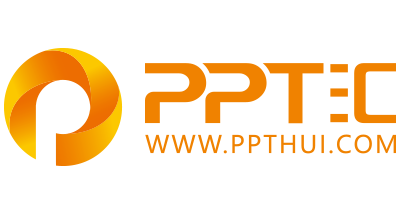 上万精品PPT模板全部免费下载
PPT汇    www.ppthui.com
PPT模板下载：www.ppthui.com/muban/            行业PPT模板：www.ppthui.com/hangye/
工作PPT模板：www.ppthui.com/gongzuo/         节日PPT模板：www.ppthui.com/jieri/
PPT背景图片： www.ppthui.com/beijing/            PPT课件模板：www.ppthui.com/kejian/
[Speaker Notes: 模板来自于 https://www.ppthui.com    【PPT汇】]
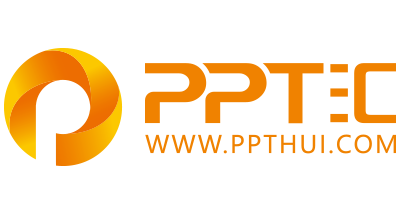 10000+套精品PPT模板全部免费下载
www.ppthui.com
PPT汇

PPT模板下载：www.ppthui.com/muban/            行业PPT模板：www.ppthui.com/hangye/
工作PPT模板：www.ppthui.com/gongzuo/         节日PPT模板：www.ppthui.com/jieri/
党政军事PPT：www.ppthui.com/dangzheng/     教育说课课件：www.ppthui.com/jiaoyu/
PPT模板：简洁模板丨商务模板丨自然风景丨时尚模板丨古典模板丨浪漫爱情丨卡通动漫丨艺术设计丨主题班会丨背景图片

行业PPT：党政军事丨科技模板丨工业机械丨医学医疗丨旅游旅行丨金融理财丨餐饮美食丨教育培训丨教学说课丨营销销售

工作PPT：工作汇报丨毕业答辩丨工作培训丨述职报告丨分析报告丨个人简历丨公司简介丨商业金融丨工作总结丨团队管理

More+
[Speaker Notes: 模板来自于 https://www.ppthui.com    【PPT汇】]